Dokuzuncu Hafta: 
Ana-babanın ve öğretmenin terbiye (disiplin) rolü
Prof. Dr. Rıfat Miser
Ana-babalara öğrenme neden gereksin ki!
Zengin veya yoksul, yalnız veya evli de olsalar, bütün ana-babalar çocuklarının gelişmesinde çok önemli bir role sahiptirler,
Çocuklarının  büyüme yılları boyunca sürekli rehberlik eden tek kaynaktırlar,
Prof. Dr. Rıfat Miser
Kesin başarısızlık
Çocukların asi davranışlarını kontrol etmeye yönelik saldırgan, hükmedici, alaycı, küçümseyici ya da alevereci terbiye girişimleri, nitelik itibariyle saldırgan ve baskıcı olma eğilimindedir ve yetişkinlerin kendileri için istediği temel saygıyı içinde barındırmadığından başarısızlığa mahkumdur.
Prof. Dr. Rıfat Miser
Suçlama-ma
Çocukların disiplin sorunları ele alınırken suçlama ve yargılamadan kaçınılmalı; yalnızca başkalarının gelişimini engelleyen davranışlara izin verilmeyeceği açıkça gösterilmelidir.
Prof. Dr. Rıfat Miser
neticeye değil Haticeye bak!
Öğretmenler ( ve ana-babalar)başarısızlığı yererek ve başarıyı aşırı överek mesleklerine zarar vermektedirler.
Bu durumda öğrenciler ya öğrenmeden nefret etmeye ve kaçınmaya başlar ya da kendilerini öğrenme yoluyla kanıtlamaya çabalarlar,
Her iki durumda da öğrenme korkulu bir deneyim olur.
Prof. Dr. Rıfat Miser
Başarıya götüren ana-baba davranışları
Çocukları ile sevgi dolu, koşulsuz bir ilişki,
Çocukların benimsemelerini diledikleri davranışlara örneklik etme,
Çocuklarının davranışları karşısında kontrollerini kaybettiklerinde özür dileme,
Çocukların giriştikleri mücadelelerde destekleyici ve cesaretlendirici olma.
Prof. Dr. Rıfat Miser
Sınır koyma, hayır deme
Bir ana-baba çocuklarına özgürlüklerden tam olarak yararlanmayı, bu özgürlüğü bazı yönlerden kısıtlamadan öğretemez. Çünkü idare edebileceğinden fazla özgürlüğü olan bir çocuk tehlikeye düşebilir. 
Kısıtlama ve kontroller sayesinde, çocuk, eylemlerinin sonuçlarını kavramaktan aciz olduğu yaşlarda bir çok tehlikeden uzak tutulabilir.
Prof. Dr. Rıfat Miser
İsteklerini frenlemeyi öğrenme
İsteklerini frenlemeyi öğrenmeyen çocuklar bir takım büyük sıkıntılara düşerler. Her şeyi yapabilecekleri ve her şeyi isteyebilecekleri tarzındaki yanlış inanışları, hayatın gerçekleri ile çatışır.
Prof. Dr. Rıfat Miser
Terbiyede Tutarlık
Disiplin sürecinde tutarlık; sert ya da yumuşak davranmaktan daha önemlidir.  Çünkü ..
Prof. Dr. Rıfat Miser
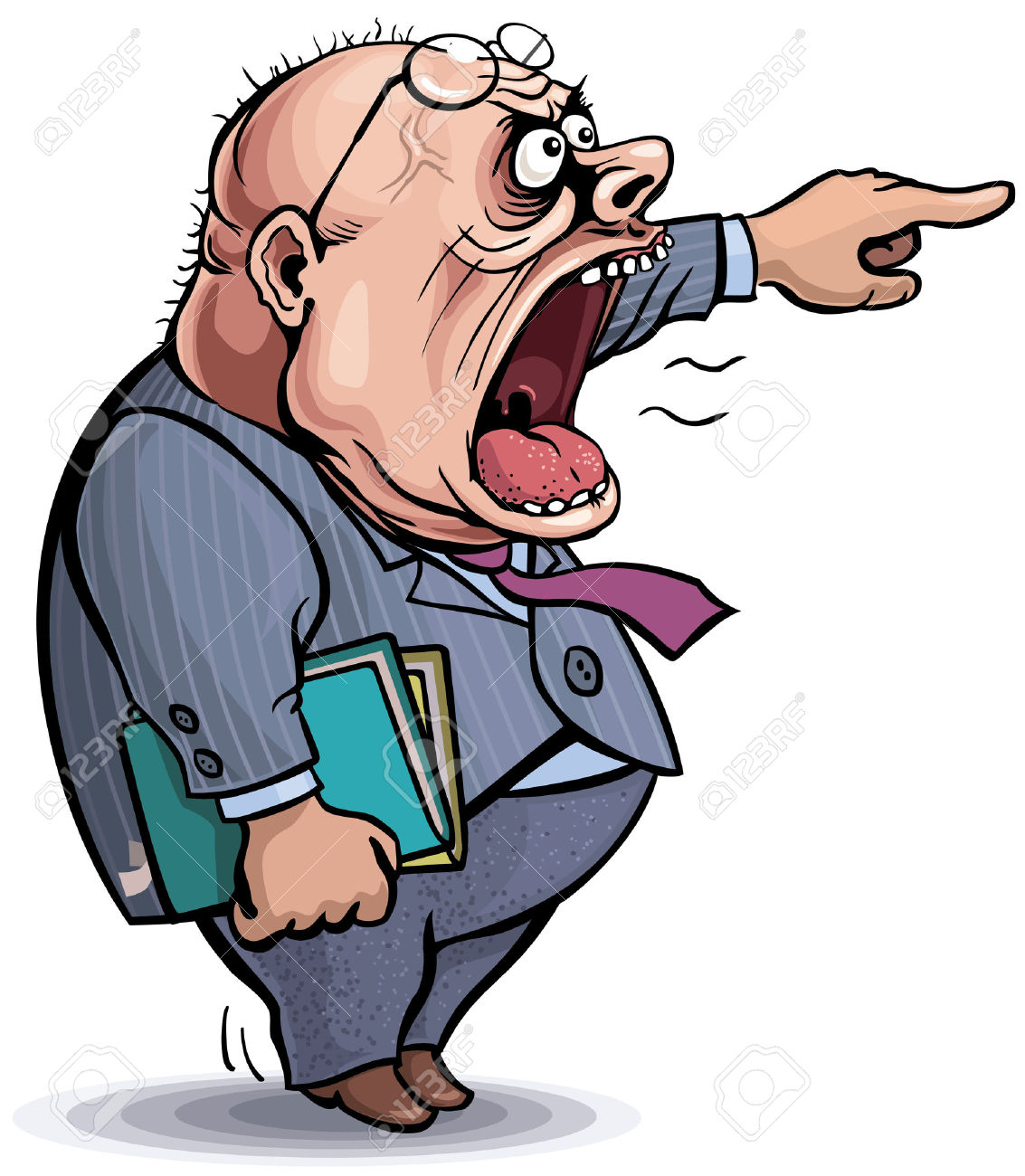